Pivotal quantity
A pivotal quantity is a function of the random sample and the parameter of interest whose distribution does not depend on unknown stuff, e.g. the parameter of interest.
The first step in deriving a CI is to write down a probability statement.  It is super convenient if this involves a pivotal quantity.
Example 11.1.1 

Example: Pivotal quantity based on a random sample from a normal population.
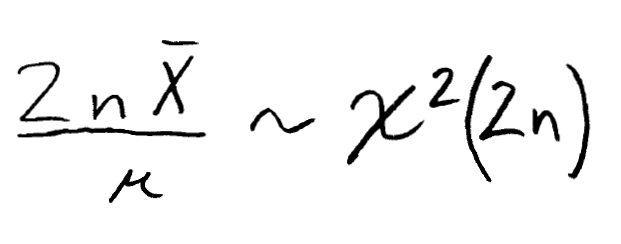 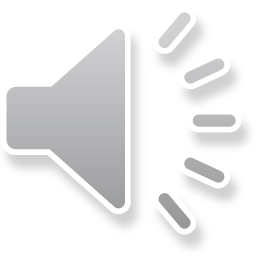 Population is N(μ,1).Which of these is pivotal?
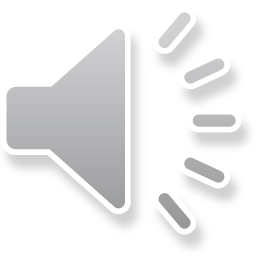 Advance the slide when you’re done to see the answers.
Population is N(μ,1).Which of these is pivotal?
Advance the slide when you’re done to see the answers.
Population is N(μ,1).Which of these is pivotal?
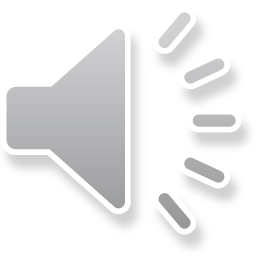 Finding pivotal quantities
A location parameter is one that shifts the ‘location’ of the distribution, i.e. f(x, θ) = f0(x-θ).
Example
Consider the density function for EXP(1, η): f(x, η) = e-(x-η) 1{x-η>0}.
Theorem
If
Xi ~ i.i.d. f(x, θ)
θ is a location parameter
MLE is a maximum likelihood estimator for θ
Then MLE – θ is a pivotal quantity for θ.
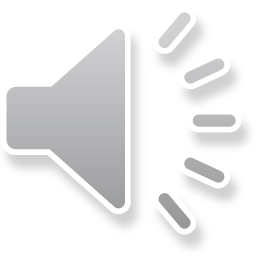 Examples of finding pivotal quantities
Example 1: Find a CI for μ based on a random sample from N(μ, 1).
Example 2: Find a CI for η based on a random sample from EXP(1, η).
Example 3: Find a CI for σ2 based on a random sample from N(0, σ2).
Can it be done?
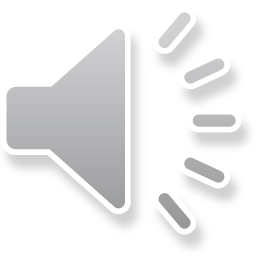 Finding pivotal quantities
A scale parameter is one that satisfies, i.e. f(x, θ) = (1/θ)f0(x/θ).
Theorem
If
Xi ~ i.i.d. f(x, θ)
θ is a scale parameter
MLE is a maximum likelihood estimator for θ
Then MLE/θ is a pivotal quantity for θ.
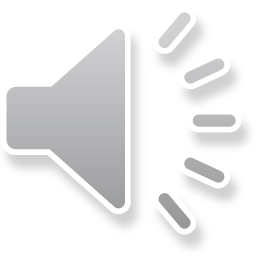 [Speaker Notes: You can think of a scale parameter as simply multiplying a random variable by a parameter.  This can be checked to fit the definition using the transformation method.]
Examples of finding pivotal quantities
Example 3: Remember this from 11.1.1 (exponential population):


Example 4: Find a CI for σ2 based on a random sample from N(0, σ2).
Example 5: Find a CI for μ based on a random sample from N(μ, σ2).
Can it be done?
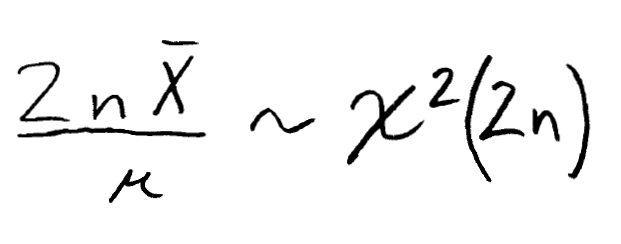 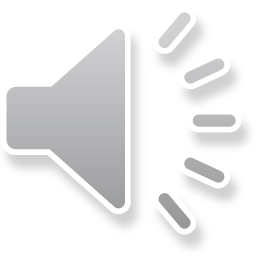 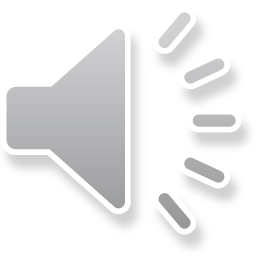 Finding pivotal quantities
Theorem
If
Xi ~ i.i.d. f(x, θ1, θ2)
θ1 is a location parameter
θ2 is a scale parameter
MLE1 and MLE2 are maximum likelihood estimators for θ1 and θ2, respectively.
Then 
(MLE1 - θ1)/MLE2 is a pivotal quantity for θ1; AND
(MLE2)/θ2 is a pivotal quantity for θ2.
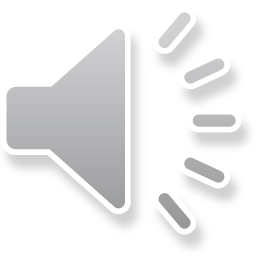 Examples of finding pivotal quantities
Example 4: Find a CI for μ based on a random sample from N(μ, σ2).
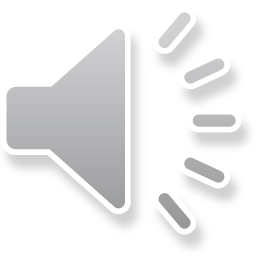 Example 5: Find a CI for σ2 based on a random sample from N(μ, σ2).
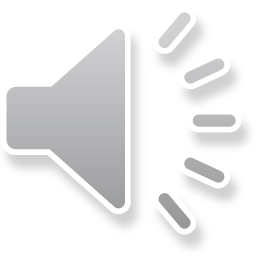 Confidence interval for functions of parameters
(3, 4) is a 95% CI for λ
Can I find a 95% CI for eλ without doing hard work?
What about e-λ?
(-5, 10) is a 99% CI for μ
Can I find a CI for μ2 without doing hard work?
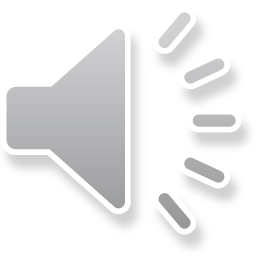 [Speaker Notes: We could find a conservative confidence interval for μ2.]